ОСНОВЫ ОХРАНЫ ТРУДА
Начальник Центра охраны труда, радиационной и экологической безопасности СО РАН к.т.н.
Фомин Вениамин Иванович
Тел./факс: 330 07 45;
E-mail: 3300745@ngs.ru; fvi@sb-ras.ru
Сайт: http://www.sbras.nsc.ru/cotreb/
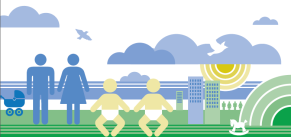 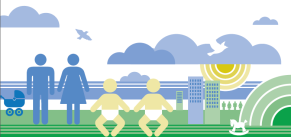 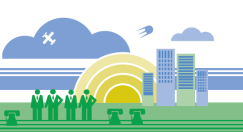 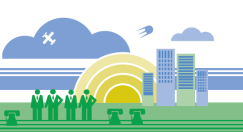 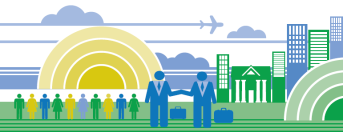 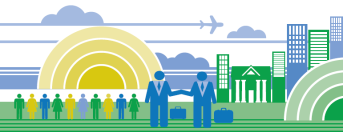 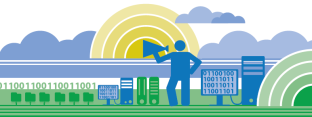 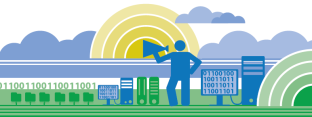 Охрана труда (ст.209 ТК)  –  система   сохранения жизни и здоровья работников в процессе трудовой деятельности,
включающая в себя
правовые
реабилитационные
социально-экономические
лечебно-профилактические
санитарно-гигиенические
организационно-технически
и  иные мероприятия
2
Правовые основы охраны труда
3
Основные направления в области охраны труда
4
5
Государственное регулирование в сфере охраны труда(ст. 210 ТК РФ)
Основные направления государственной политики в области охраны труда:
обеспечение приоритета сохранения жизни и здоровья работников;
принятие и реализация федеральных законов и иных нормативных правовых актов РФ; 
государственное управление охраной труда;
федеральный государственный надзор за соблюдением трудового законодательства; 
установление порядка проведения СОУТ; 
содействие общественному контролю за соблюдением прав и законных интересов работников в области охраны труда;  
профилактика несчастных случаев и повреждения здоровья работников;
расследование и учет несчастных случаев на производстве и профессиональных заболеваний;
защита законных интересов работников, пострадавших на производстве и членов их семей на основе обязательного социального страхования работников; 
установление гарантий и компенсаций за работу с вредными и (или) опасными условиями труда; 
установление порядка обеспечения работников средствами индивидуальной и коллективной защиты, а также санитарно-бытовыми помещениями и устройствами, лечебно-профилактическими средствами за счет средств работодателей.
координация деятельности в области охраны труда, охраны окружающей среды и других видов экономической и социальной деятельности; 
участие государства в финансировании мероприятий по охране труда; 
подготовка специалистов по охране труда; 
организация государственной статистической отчетности об условиях труда; 
обеспечение функционирования единой информационной системы охраны труда; 
международное сотрудничество в области охраны труда; 
проведение эффективной налоговой политики, стимулирующей создание безопасных условий труда.
Стандарты безопасности труда
Типовых инструкции по охране труда
Межотраслевые и отраслевые правила по охране труда
Система нормативных правовых актов, содержащих государственные нормативные требования охраны труда (постановление Правительства РФ от 27.12.2010  № 1160)
Государственные санитарно-эпидемиологические правила и нормативы:
 Санитарные правила и нормы
 Санитарные нормы
 Санитарные правила
 Гигиенические нормативы
НПА по охране труда может издавать только Минтруд РФ после рассмотрения проектов указанных актов на заседании Российской трехсторонней комиссии по регулированию социально-трудовых отношений.
6
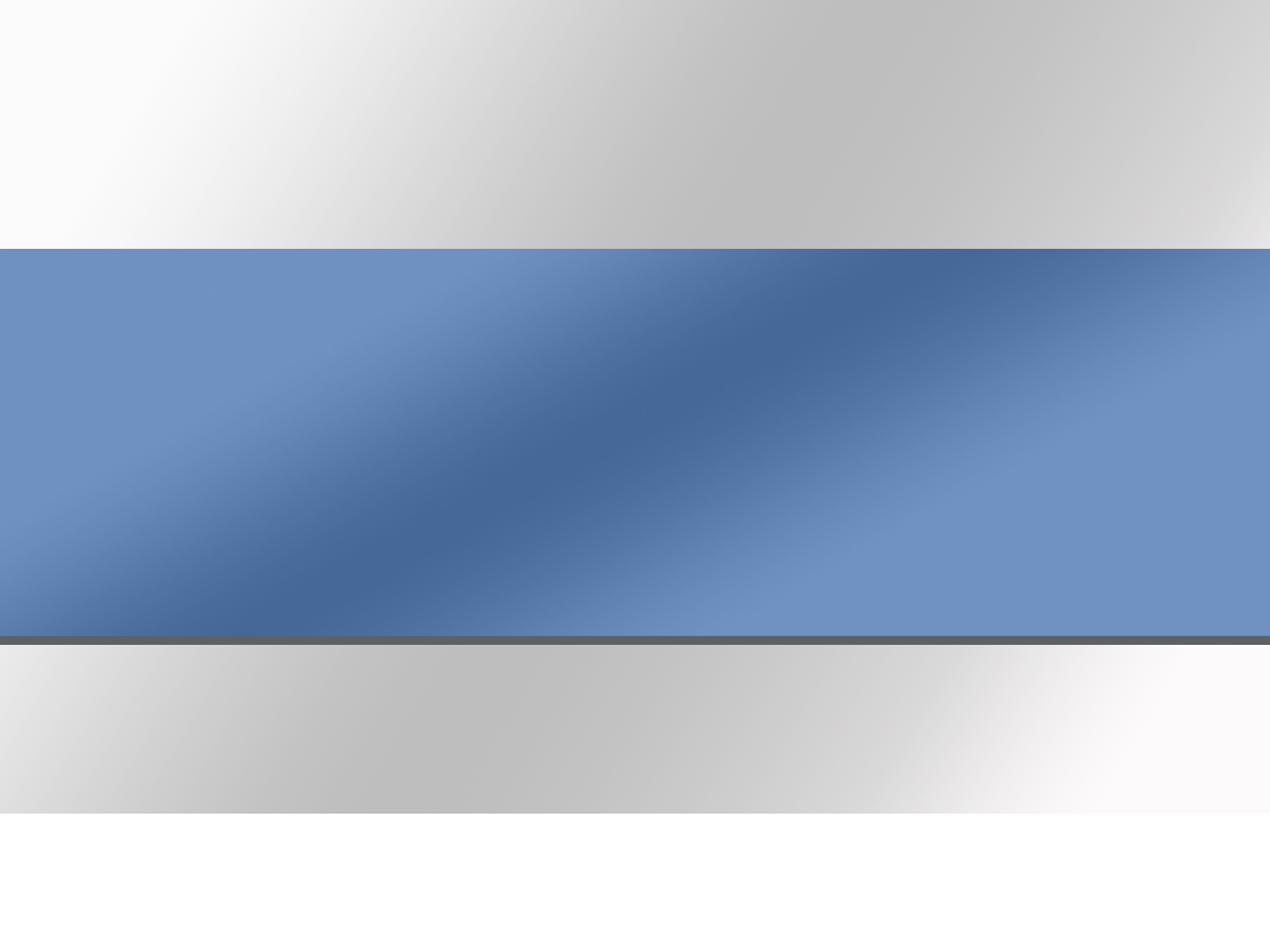 Обязанности и ответственность работодателя и работников по соблюдению требований охраны труда и трудового распорядка
8
Обязанности работодателя по обеспечению безопасных условий  и охраны труда
обеспечение безопасности работников при эксплуатации зданий, сооружений, оборудования, осуществлении технологических процессов
обеспечение соответствующих требованиям  охраны труда условий труда на рабочих местах, организация контроля за состоянием условий труда
Ст. 212.
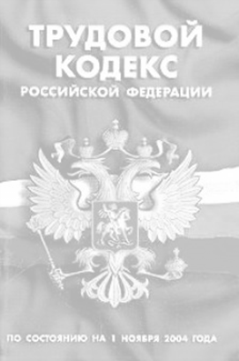 создание и функционирование системы управления охраной труда
информирование работников об условиях и охране труда на рабочих местах
обеспечение работников средствами индивидуальной защиты
расследование и учет несчастных случаев и профзаболеваний
проведение специальной оценки условий труда
обязательное социальное страхование работников от несчастных случаев на производстве и профессиональных заболеваний
обучение безопасным методам и приемам выполнения работ и оказанию первой помощи, проведение инструктажа по охране труда, стажировки на рабочем месте и проверки знания требований охраны труда
недопущение к работе лиц, не прошедших в установленном порядке обучение и инструктажи по охране труда, не прошедших обязательный медицинский осмотр, психиатрическое освидетельствование, без средств индивидуальной защиты
организация проведения обязательных  предварительных и периодических медицинских осмотров, психиатрических освидетельствований
предоставление  беспрепятственного допуска, информации и документов, необходимых для осуществления государственного надзора
санитарно-бытовое и лечебно-профилактическое обслуживание работников
режим труда и отдыха работников
разработка и утверждение правил и инструкций по охране труда
9
Обязанности работника в области охраны труда
Ст. 214
соблюдать требования охраны труда
правильно применять средства индивидуальной и коллективной защиты
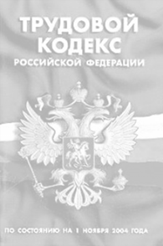 проходить обучение безопасным методам и приемам выполнения работ и оказанию первой помощи пострадавшим на производстве, инструктаж  по охране труда, стажировку на рабочем месте, проверку знаний требований охраны труда
немедленно извещать своего непосредственного или вышестоящего руководителя о любой ситуации, угрожающей жизни и здоровью людей, о каждом несчастном случае, происшедшем на производстве, или об ухудшении состояния своего здоровья, в том числе о проявлении признаков острого профессионального заболевания (отравления)
проходить обязательные предварительные (при поступлении на работу) и периодические (в течение трудовой деятельности) медицинские осмотры, другие обязательные медицинские осмотры, а также проходить внеочередные медицинские осмотры по направлению работодателя в случаях, предусмотренных настоящим Кодексом и иными федеральными законами
Ответственность за нарушение правил охраны труда
Должностным лицом называют лицо, осуществляющие функции представителя руководства (власти), занимающее в организации временно или постоянно должности, связанные с выполнением организационно-распорядительных или административных функций, либо лицо, выполняющее эти функции по специальному полномочию (статья 9.1 КоАП РФ , примечание 1 к ст. 285 УК РФ)
Ст. 362 ТК «Руководители и иные должностные лица Организации, виновные в нарушении трудового законодательства и иных нормативных правовых актов, содержащих нормы трудового права, несут ответственность в случаях и порядке, которые установлены федеральными законами
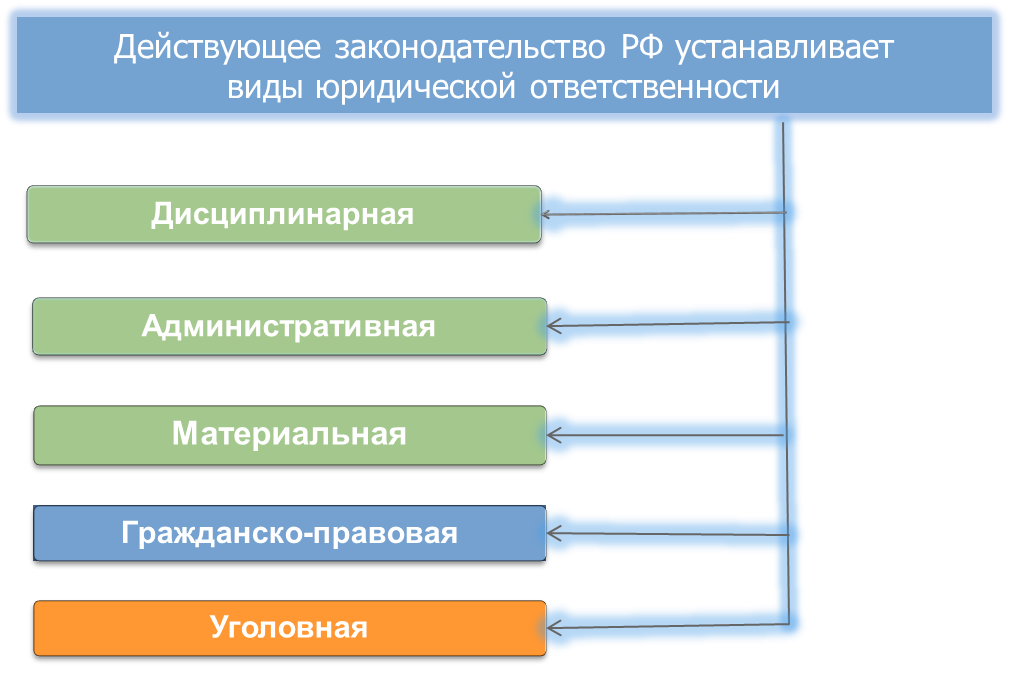 10
Меры воздействия на работников
11
Кодекс Российской Федерации об административных правонарушениях
Полностью изменен состав административного правонарушения, предусмотренного ст. 5.27 КоАП РФ. В соответствии с изменениями, внесенными  федеральным законом от 03.07.2016 № 272-ФЗ (вступили в силу с 03.10.2016):
12
Кодекс Российской Федерации об административных правонарушениях
Полностью изменен состав административного правонарушения, предусмотренного ст. 5.27 КоАП РФ. В соответствии с изменениями, внесенными  федеральным законом от 03.07.2016 № 272-ФЗ (вступает в силу с 03.10.2016)
13
Кодекс Российской Федерации об административных правонарушениях
Полностью изменен состав административного правонарушения, предусмотренного ст. 5.27 КоАП РФ. В соответствии с изменениями, внесенными  федеральным законом от 03.07.2016 № 272-ФЗ (вступил в силу с 03.10.2016)
14
Кодекс Российской Федерации об административных правонарушениях
Ст. 5.27.1 КоАП РФ «Нарушение государственных нормативных требований охраны труда, содержащихся в федеральных законах и иных нормативных правовых актах РФ»:
15
Кодекс Российской Федерации об административных правонарушениях
Ст. 5.27.1 КоАП РФ «Нарушение государственных нормативных требований охраны труда, содержащихся в федеральных законах и иных нормативных правовых актах РФ»:
16
Кодекс Российской Федерации об административных правонарушениях
Ст. 5.27.1 КоАП РФ «Нарушение государственных нормативных требований охраны труда, содержащихся в федеральных законах и иных нормативных правовых актах РФ»:
Примечание к ст. 5.27.1. 
Под средствами индивидуальной защиты в части 4 настоящей статьи следует понимать средства индивидуальной защиты, отнесенные техническим регламентом Таможенного союза "О безопасности средств индивидуальной защиты"  ко 2 классу в зависимости от степени риска причинения вреда работнику.

 Технический регламент ТС 019/2011
5.5. При выборе форм подтверждения соответствия средства индивидуальной защиты классифицируются по степени риска причинения вреда пользователю:
1) первый класс - средства индивидуальной защиты простой конструкции, применяемые в условиях с минимальными рисками причинения вреда пользователю, которые подлежат декларированию соответствия;
2) второй класс - средства индивидуальной защиты сложной конструкции, защищающие от гибели или от опасностей, которые могут причинить необратимый вред здоровью пользователя, которые подлежат обязательной сертификации.
5.6. Средства индивидуальной защиты в зависимости от степени риска причинения вреда пользователю (класса) подлежат подтверждению соответствия согласно формам, приведенным в приложении N 4 к настоящему техническому регламенту Таможенного союза
17
Уголовная ответственность должностных лиц по соблюдению требований законодательства о труде и об охране труда
Уголовный кодекс РФ
Статья 143. Нарушение требований охраны труда
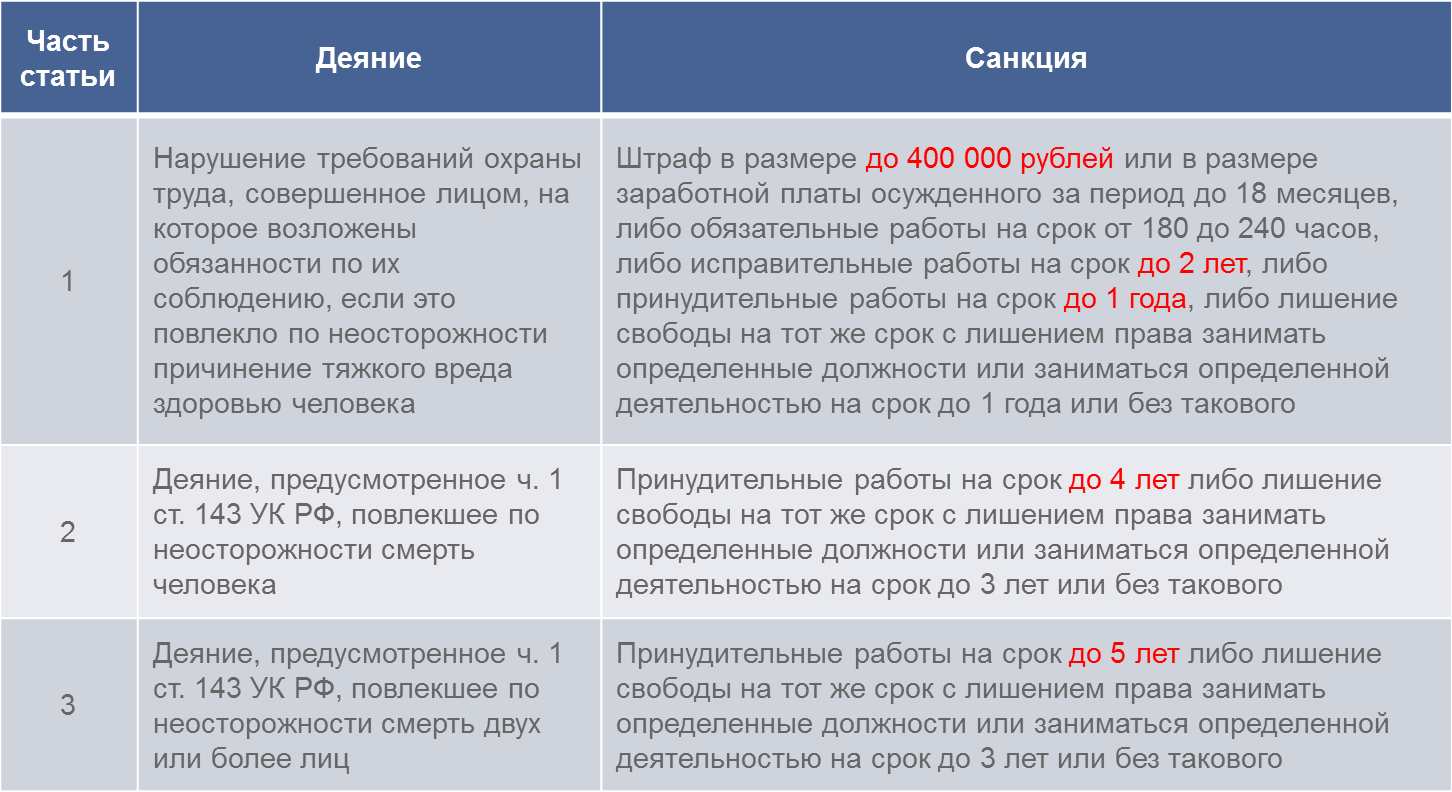 18
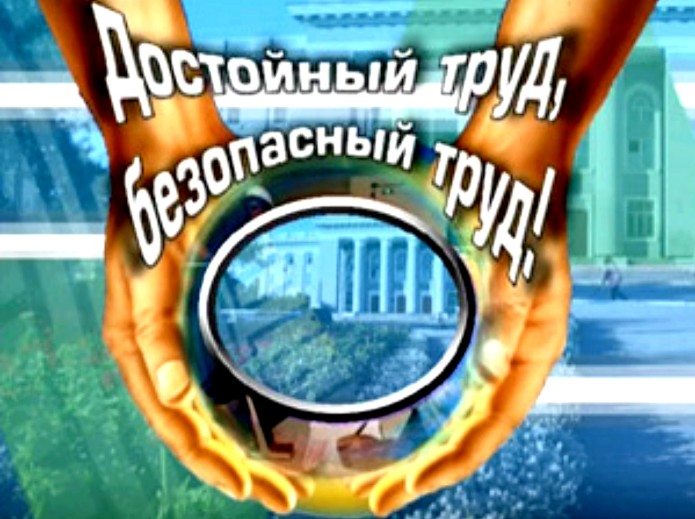 Спасибо за внимание!